My pet(Spotlight 5 Module 5)
Учитель: Заболотникова К.А. 
МБОУ «Лицей №62» г.Кемерово
My cat is black
My cat is fat
My cat likes rats
Rats are fat
Goals
read and understand information about pets

listen and understand information about pets                  

talk about pets
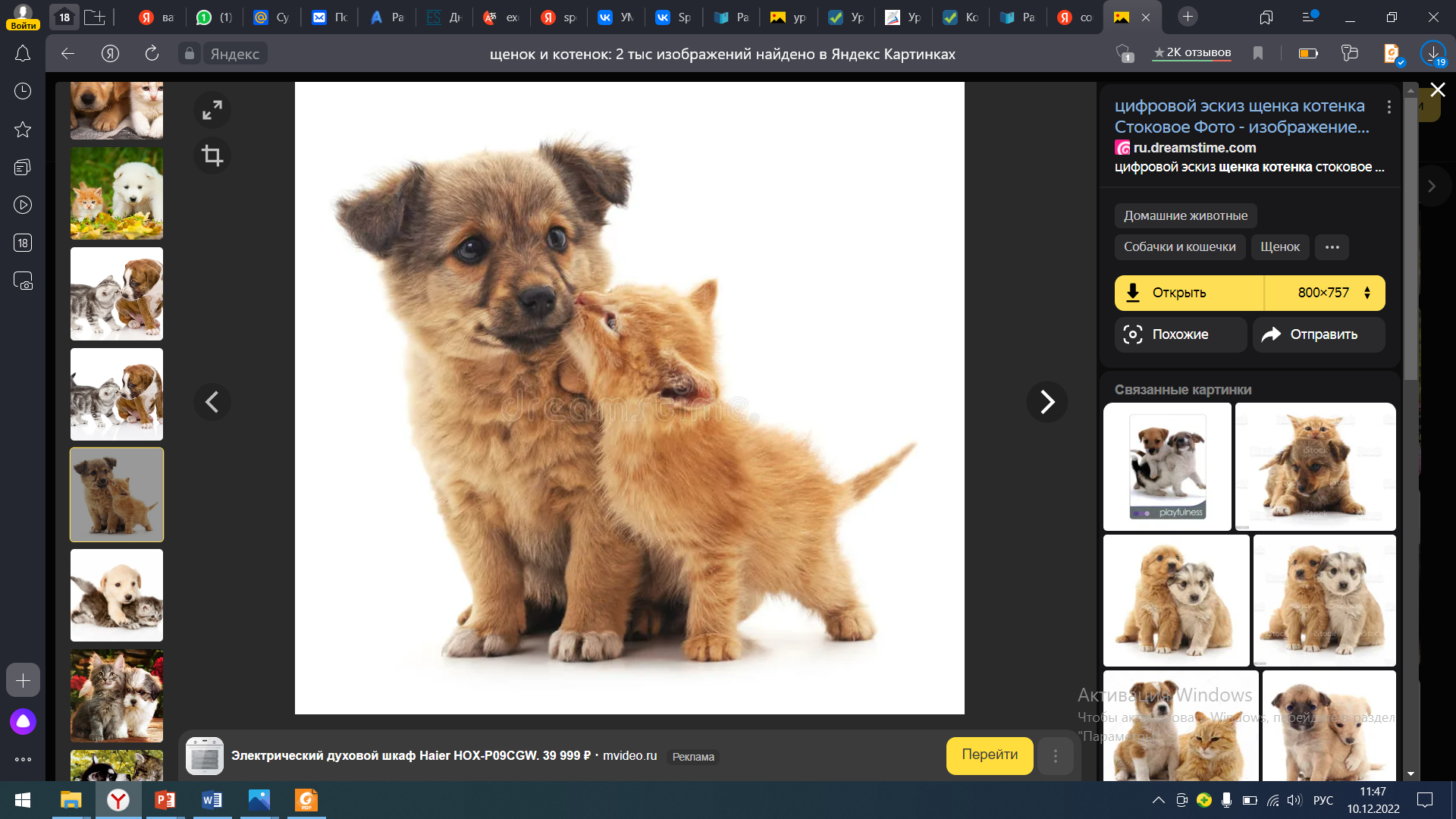 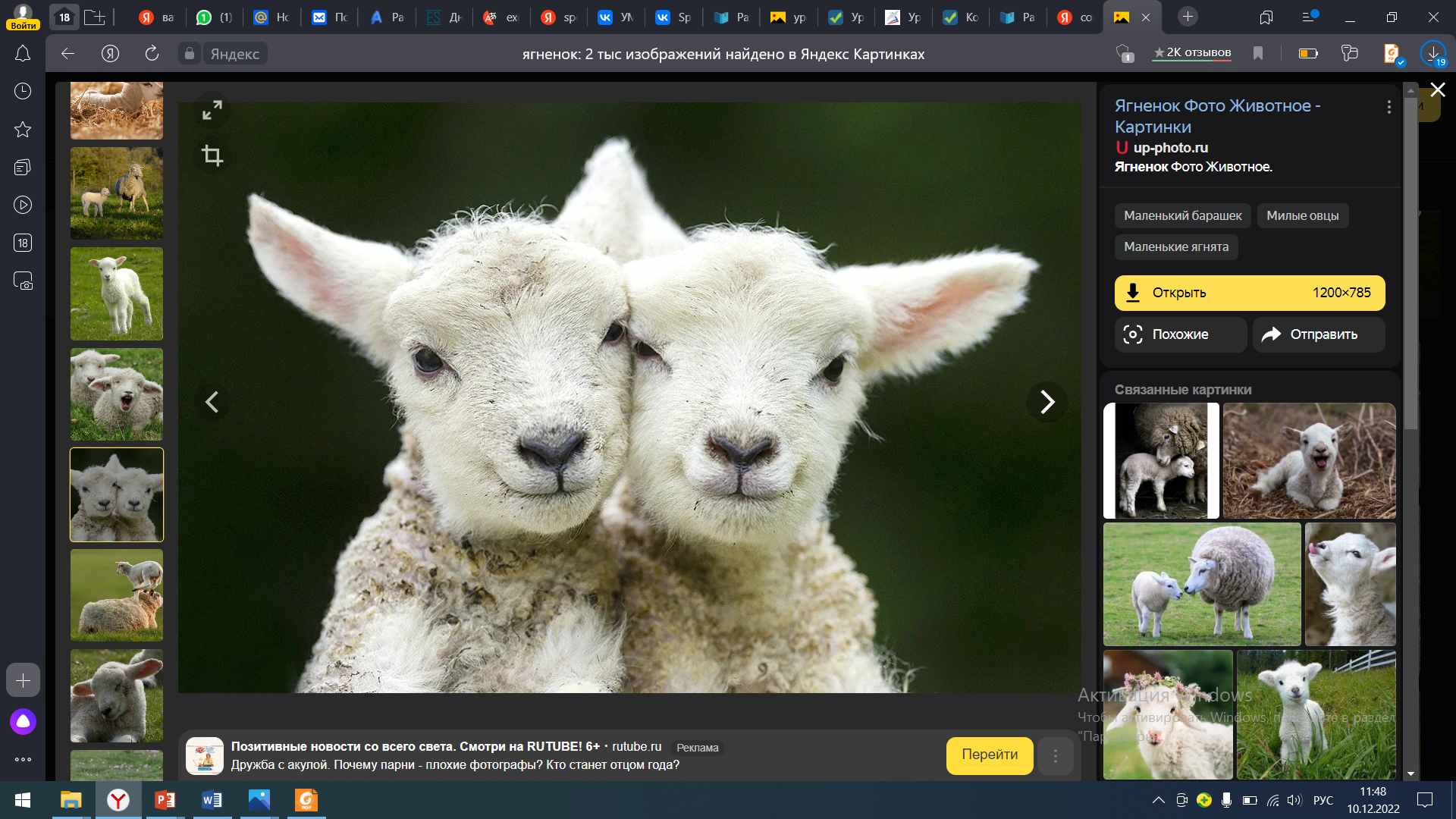 Let`s guess the riddles. You should guess what animal it is.Read the description of an animal .
This animal`s got a big body and lives on a farm. It can run but it can`t jump.
It`s  got horns (рога) on it`s head.
It`s  got green feathers (перья). It lives in the house.
It`s   a small animal with a round body. It`s  got a small head. It can`t run.
It`s  got short fur (мех) and long ears. It can`t run. It can only jump.
It`s  got feathers (перья) and wings (крылья). It lives on a farm.
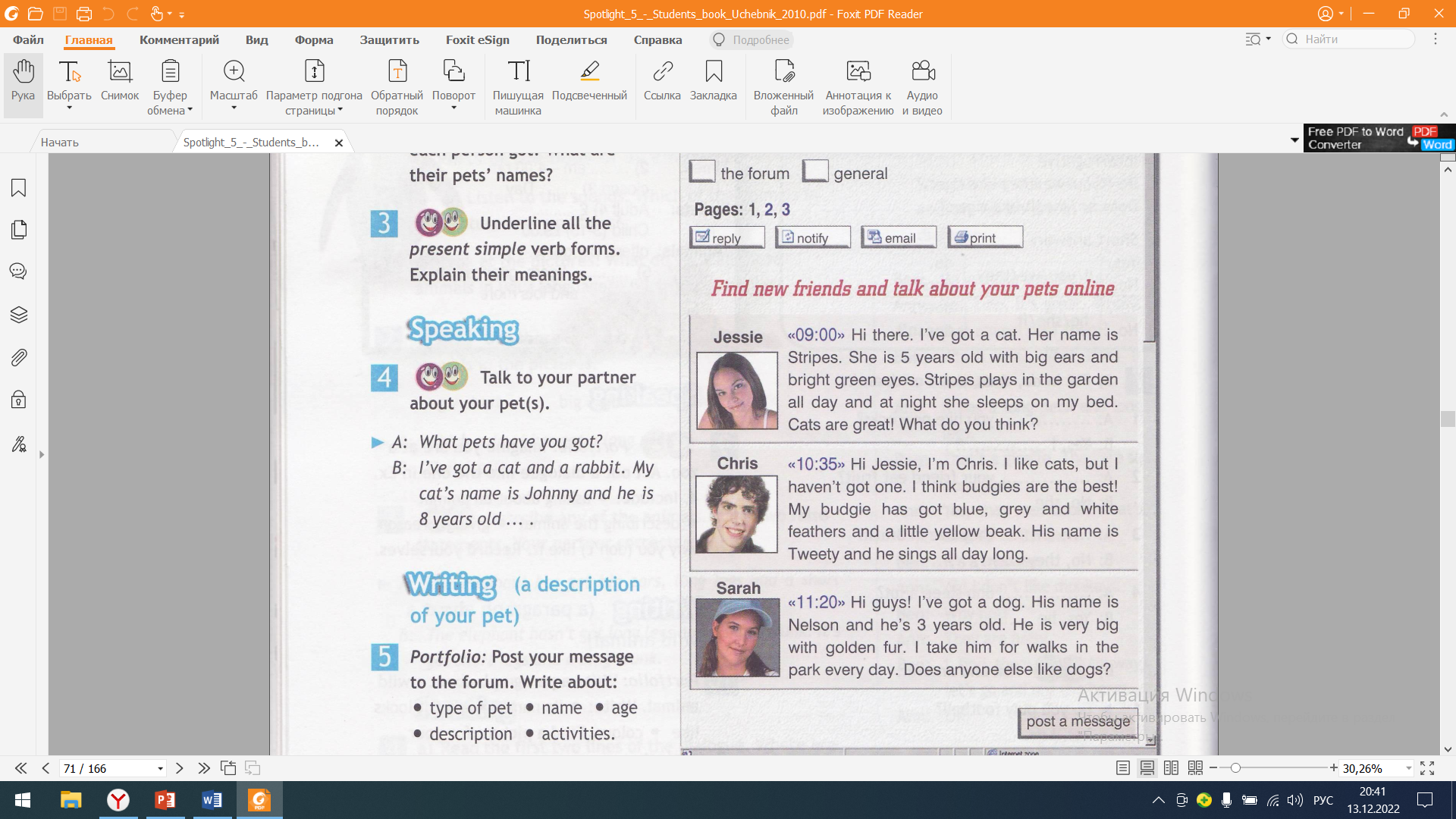 Listening
What do you know about Jessie’s pet? 
What can you say about Chris’s pet? 
What can you say about Sarah’s pet?
Work in pairs
Speaking
What pet have you got? I’ve got a …
What is his/her name? His/Her name is ….
How old is ….? He/She is … years old.
What can your…..? He/She can…
Why do you like…? I like my… because he/she is funny/playful/….
Your home task for the next lesson:write a message about your pet.
Thank you!